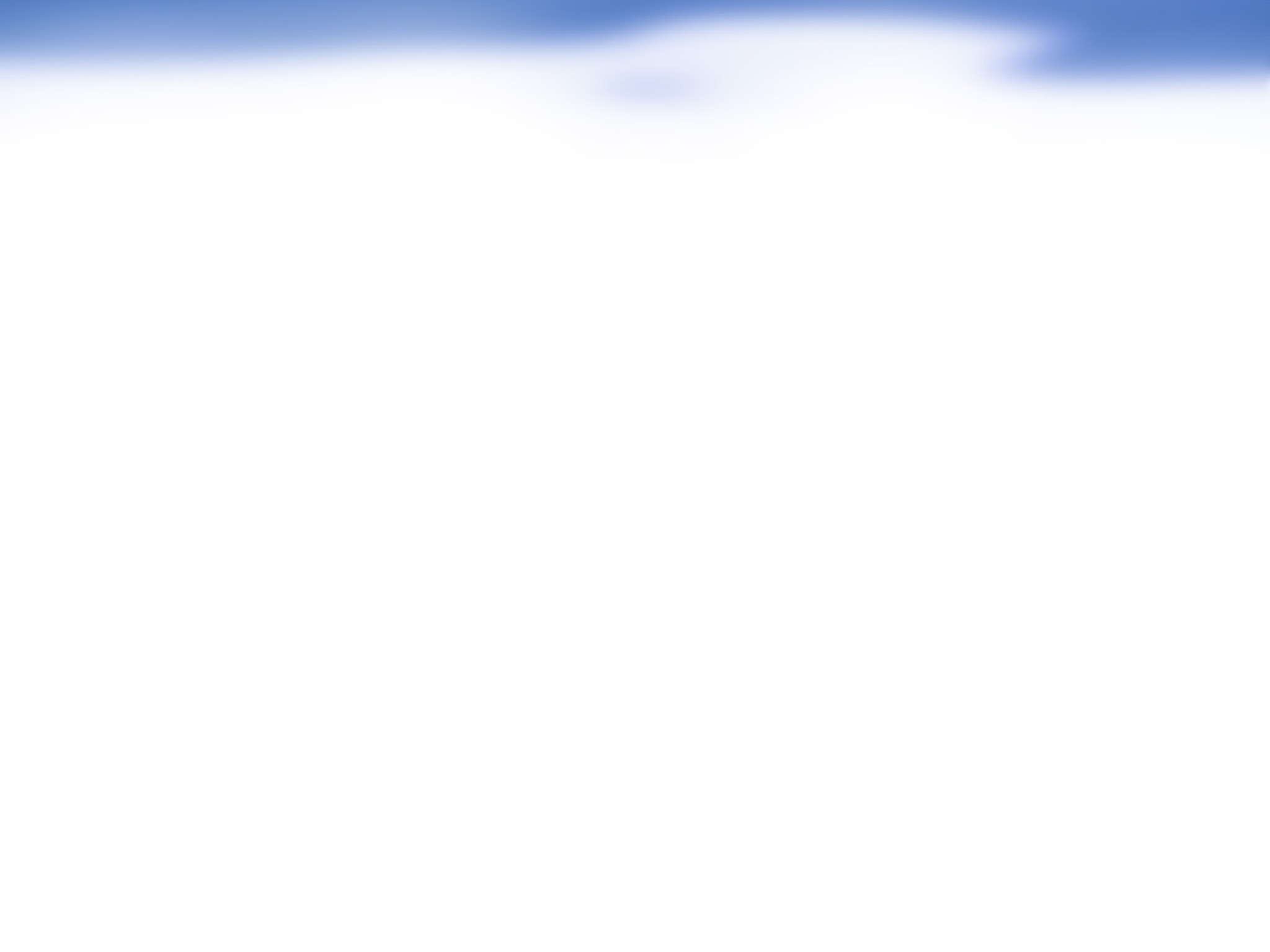 3-14 Development of Waterfronts in Warsaw. Challenges and Sins/Thel K., Zimny M.
CONCLUSIONS/FINDINGS:
Sin # 1 Disregarding the need to ensure adequate water quality and the environment
Sin # 2 Failure to maintain the balance between the benefits for the environment and the needs of residents of urban areas
Sin # 3 Underestimation of a priority, which is the public access and diversity of the use of waterfronts.
Sin # 4 Lack of vision or lack of the courage to carry it out
Sin # 5 Neglecting the fact that development is a long term process and must be continuous
Sin # 6 Unwillingness or underestimation of public – private partnership
Sin # 7 Not using opportunities to learn from mistakes, knowledge and experience of others
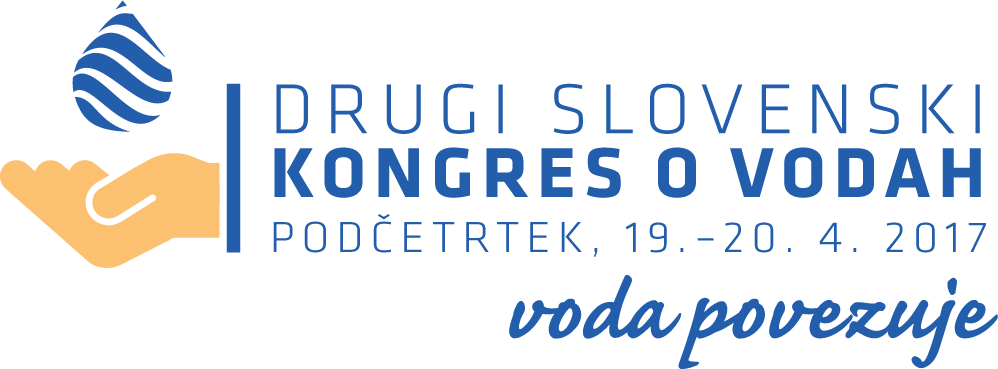 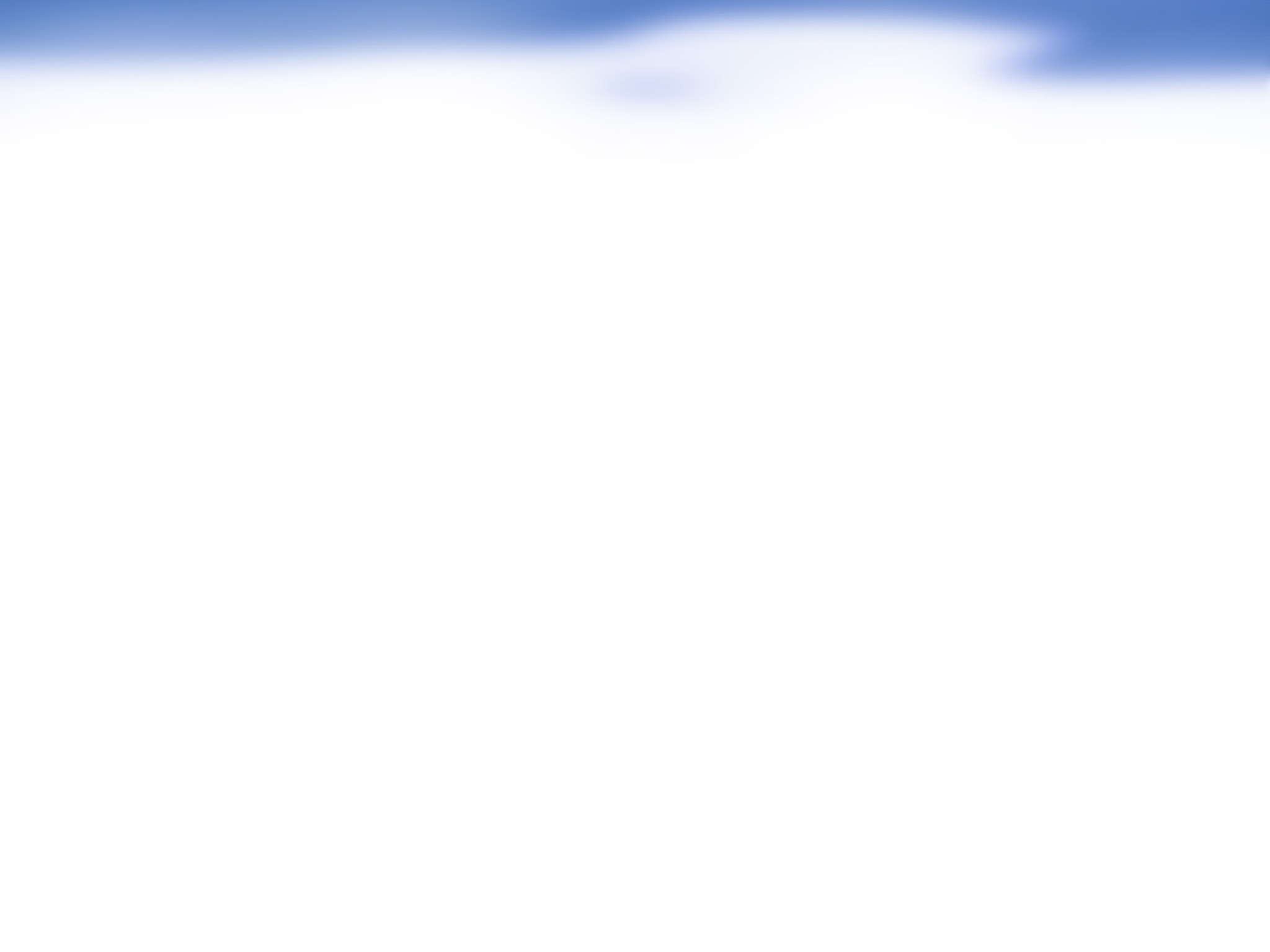 3-14 Development of Waterfronts in Warsaw. Challenges and Sins/Thel K., Zimny M.
QUESTIONS/ ISSUES TO DISCUSS:
How to create a strategic, long term vision of development for a place, where many contradictory interests of different stakeholders are meeting?
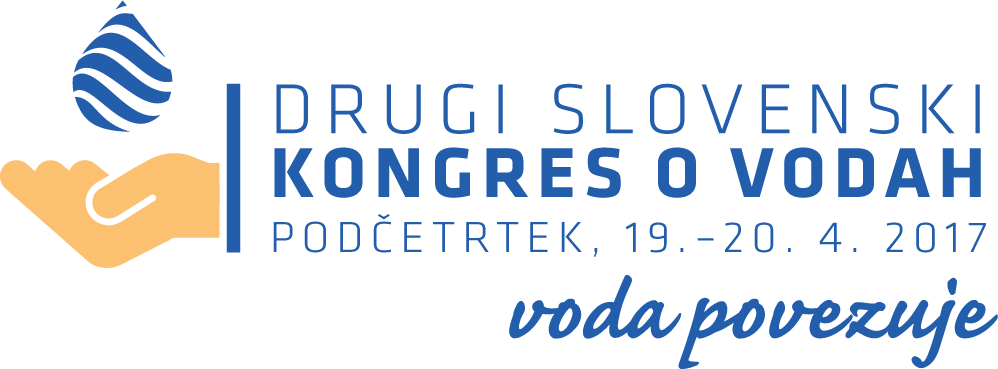